臺灣語言概論上
第十三週：構詞（一）授課教師：臺灣文學研究所　楊秀芳　教授
【本著作除另有註明外，採取創用CC「姓名標示—非商業性—相同方式分享」台灣3.0版授權釋出】
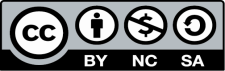 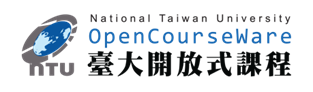 1
詞素（morpheme）
詞素指語言中具有意義的最小單位。
「馬」be2、「民」bin5、「蜘蛛」ti1 tu1均具有詞彙意義，且不能再分割為更小的單位，是為詞素。
小稱詞尾「囝」a2、詞頭「阿」a1、介詞「與」hɔ7（在被動句中帶出主事者）等等具有語法意義，且不能再分割為更小的單位，是為詞素。
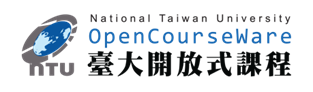 2
詞（word）
能獨立使用的詞素是為詞。「詞」是語言的單位，與「字」（character）之為書寫單位不同。
「馬」、「蜘蛛」均能獨立使用，是為詞。
「民」bin5在閩南語不能獨立使用，必須與其他詞素共組為「國民」「民主」「民眾」等等形式，因此「民」只是詞素，不算是詞。
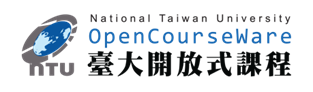 3
趙元任主張不能獨立使用的詞素，若能無限制的與其他詞素結合，這類詞素也可以算是詞。
小稱詞尾「囝」a2、詞頭「阿」a1、介詞「與」hɔ7、完成貌助詞「了」lɔ0、「矣」a0等等雖然不能獨立使用，但都能與其他詞素無限制的結合，因此是為詞。
能夠與「民」組合的對象有限，因此「民」只是個詞素。
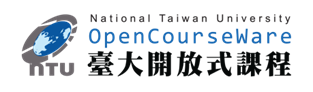 4
可以獨立使用的詞素稱為單純詞，單純詞因此並不經由構詞手段形成。「馬」、「蜘蛛」都是單純詞。
經由構詞手段組合的詞，稱為合成詞。「國民」、「椅囝」i2 a2（椅子）、「鐵馬」thi  4 be2（腳踏車）、 「白菜」pe   8 tshai3（一種淡綠色的蔬菜名）是為合成詞。
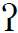 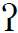 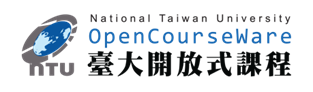 5
合成詞與詞組
「白菜」pe   8 tshai3是為合成詞，「白色」pe  8 sik4是為詞組。
「白菜」、「鐵馬」之為詞，有它特殊的意義，不是每個音節意義相加的總和。「白菜」、「鐵馬」也不能中插其他成分、隨意擴展。「白菜」不能說成「白色e0菜」，「鐵馬」不能說成「鐵e0馬」。
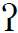 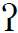 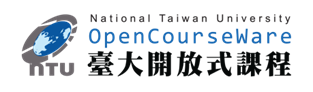 6
詞組「白色」是每個音節意義相加的總和，能夠中插其他成分、隨意擴展。
「鐵馬」如果可以擴展為「鐵e0馬」，那便表示「鐵製的馬」（例如是一種擺飾），這表示「鐵」、「馬」都是獨立的詞素，都是詞。詞與詞組合的單位叫做詞組。
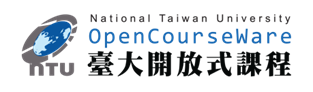 7
「紅花」aŋ5 hue1（一種中藥材的名稱）有特殊意義，不能隨意擴展，是為詞。
「紅花」若能擴展為「紅色e0花」（例如說「送她一朵紅花」），意義是由每個音節相加而得，這樣的「紅花」是詞組。
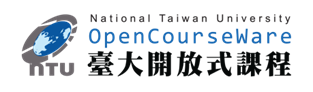 8
「食飯」tsia  8 pŋ7可以擴展為「食兩碗飯」tsia  8 nŋ7 uã2 pŋ7，這樣的「食飯」只是每個音節意義相加的總和，是為詞組。
「食菜」tsia  8 tshai3（吃齋）不是每個音節意義相加的總和，也不能擴展，是為詞。
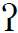 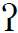 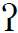 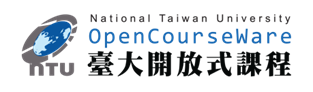 9
詞的辨認
辨認一個語式是否為詞，主要有兩種辦法：
（一）看它是否有比較獨特的意義，不是每個音節意義相加的總和。
（二）看它是否內在結構比較緊密，不能隨意擴展。
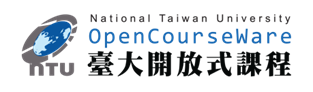 10
詞的活用
有時候詞可以擴展來說。例如國語「小便」是個詞，但又可以說「小個便」，這是詞的一種活用形式。
「食三冬菜」tsia  8 sã1 taŋ1 tshai3（吃三年的齋）也應該視為是詞的一種活用。
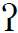 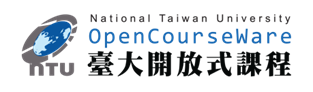 11
合成詞的結構
詞的合成方法主要有重疊、附加、複合三種。
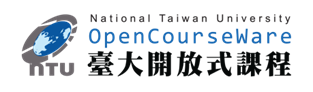 12
重疊構詞
詞素經由重疊手段構造合成詞，最常見的是重疊兩次。名詞、形容詞、動詞常見這種重疊式。
名詞重疊式表示「每一」。 「儂儂」laŋ5 laŋ5表示「每個人」，而非「儂+儂」成為「兩個人」這樣的機械組合。因此說，經由重疊手段構造出來的是另有其意義的新詞。
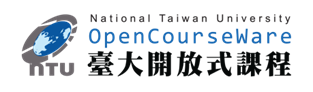 13
「步步攏著教」pɔ7 pɔ7 lɔŋ2 tio  8 ka3（每一個步驟都需要教）。
「事事攏愛小心」su7 su7 lɔŋ2 ai3 sio2 sim1 （每件事情都得小心）。
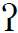 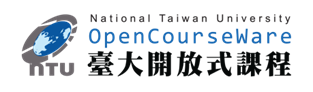 14
形容詞重疊式多作謂語，說明主語的性質或狀態。
「伊的手冷冷」i1 e5 tshiu2 liŋ2 liŋ2（他的手冷冷的）
「門開開」mŋ5 khui1 khui1（門張開著）
形容詞三疊表高級形容的程度；四疊是表示強調的特殊用法。
    參見第七週「連音變化」單元。
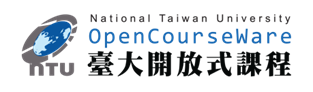 15
雙音節形容詞的重疊
「老老實實」lau2 lau2 sit8 sit8
「老實老實」lau2 sit8 lau2 sit8
「做儂著老老實實」tso3 laŋ5 tio  8 lau2 lau2 sit8 sit8.
「看起來老實老實」khuã3 khi0 lai0 lau2 sit8 lau2 sit8.
「做事志清清楚楚」tso3 tai7 tsi3 tshiŋ1 tshiŋ1 tsho2 tsho2.
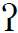 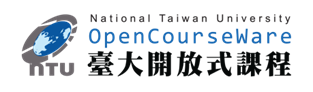 16
動詞重疊式表示「短暫而重複的動作」。
「桌頂拭拭著！」to  4 tiŋ2 tshit4 tshit4 le0!（桌上擦一擦！）「著」在此表示「要存在一個短暫擦拭桌子的動作」。
「衫收收著緊去睏」sã1 siu1 siu1 le0 kin2 khi3 khun3（衣服收拾收拾好，趕快去睡覺）。「著」在此表示「存在一個短暫而重複的動作」。
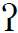 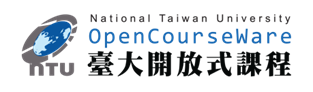 17
關於「著」
表「存在」的動詞t     7/ti7/tu7，其本字為「宁」，積聚貯物久立之義。今依經籍寫作「著」（以下舉例僅標漳州音）。
動詞「著」ti7表「存在」。如「伊無著樓頂」i1 bo5 ti7 lau5 tiŋ2（他不在樓上）。
「著」ti7可作介詞，帶出處所詞。如「著樓頂讀冊」ti7 lau5 tiŋ2 thak8 tshe  4（在樓上讀書）。
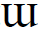 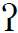 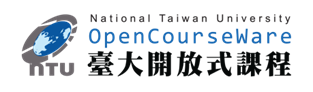 18
「著」ti7本來表示「佔有一個空間」。佔有空間的同時，必然在時間上也產生「停駐、佔有」的意義，這樣的「著」ti7可以修飾後面的動詞，表示「動作正在進行」。
這樣的「著」虛化為副詞，語音弱化讀為略短的音節，有若入聲，並且元音舌位也會降低，聲母也會濁化。如「伊著睏」i1 ti  4 khun3/i1 te  4 khun3/i1 li   4 khun3/i1 le  4 khun3（他在睡覺）。
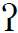 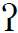 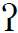 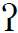 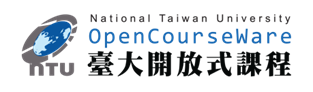 19
為強調表示「動作正在進行」 ，「著」ti7 可以再出現一次，成為「伊著1著2睏」i1 ti7 te  4/le  4 khun3（他正在睡覺）。
「著1」是用來強調的形式，不弱化。「著2」都用弱化的形式。
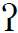 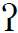 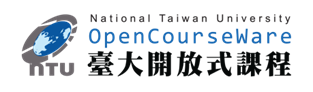 20
「著」ti7不但可以放在動詞前面，表示動作正在進行，也可以出現在狀態動詞後面，表示狀態的持續，語音也弱化。如「坐著看冊」tse7 te  4/le  4 khuã3 tshe  4（坐著看書）。「倒著」to2 le0（躺著）。
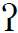 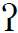 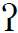 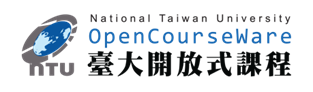 21
「著」ti7還可以出現在動作動詞後面，表示這個動作已經存在。
如「衫洗著□出門」sã1 se2 le0 tsia  4 tshut4 mŋ5（衣服洗好之後再出門）。
「著」說明「洗」的動作要先存在，然後纔出門。這樣的「著」標誌先行貌，與表完成的「了」lɔ0不同。
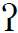 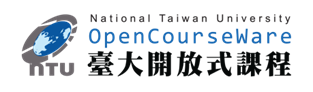 22
「坐著」tse7 le0     [狀態持續]
「洗著（tsia  4出門）」se2 le0     [動作先行]
「洗了」se2 lɔ0       [動作完成]
「洗矣」se2 a0          [動作完成]
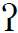 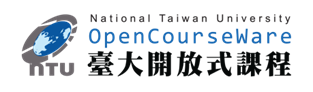 23
「著」又有「張略切」、「直略切」二讀。
「張略切」表「服衣於身」。閩南有「上鞋著襪」tshiŋ7 e5 tio  4 bue  8（穿鞋著襪）之說。
「直略切」表「附著」之義。閩南讀tio  8。
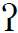 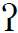 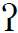 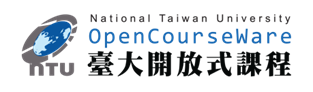 24
「著」tio  8
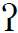 「投中」「獲致」「遭受」
    「著獎」tio  8 tsiɔŋ2（中獎）
    「著伊矣」tio  8 i1 a0（輪到他了）
    「著！」tio  8（對了！）
    「著賊偷」tio  8 tshat8 thau1
    「著火」tio  8 hue2  /to  8 hue2
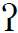 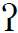 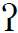 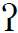 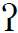 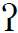 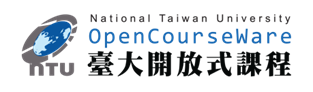 25
「著」tio  8
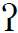 作述補結構的補語。
「看有著」khuã3 u7 tio  8

作述補結構的動詞詞尾。
「聽著消息」thiã1 tio  8 siau1 sit4（聽到消息）
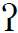 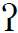 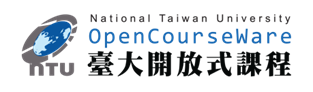 26
「著」tio  8
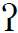 唐代「著」tio  8從「投中」義發展出「必然」義。
「著衫也免？」tio  8 sã1 ia2 bian2？（需要衣服或不需要）
「著去也免？」tio  8 khi3 ia2 bian2？（需要去或不需要）
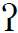 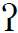 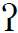 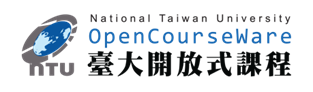 27
「著」tio  8
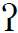 「必須」義的助動詞表示「必然發生某一結果」，虛化後成為副詞，表示「就」。
    「衫若骯髒我著洗」sã1 na  8 am1 tsam1 gua2 tio  8 sue2
    （衣服髒了我就洗）
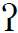 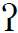 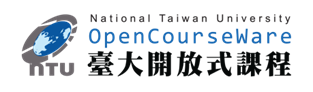 28
完全重疊與不完全重疊
相同的詞素重疊，是為完全重疊。如「儂儂」、「步步」等。
形式不完全相同的詞素重疊，是為不完全重疊。如「暗摸摸」am3 bɔŋ1 bɔŋ1（=am3  bin1 bɔŋ1）、「烏ma3 ma3」ɔ1 ma3 ma3 （=ɔ1 mi3 ma3）、「四四角角」si3 si3 kak4 kak4（=si3 li3 kak4 kak4）
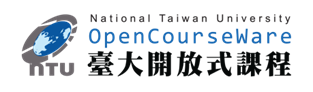 29
附加構詞
在詞幹前後加詞綴（詞頭、詞尾）構詞者，稱為附加。該合成詞的語義主要來自詞幹，詞綴只表現語法意義。
閩南語常見的詞頭有「阿」a1、「老」lau2。都有表示親切的語法意義，可以無限制的和詞幹組合成詞。
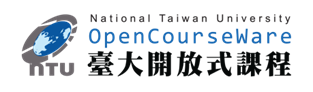 30
「阿」a1常見加在單音節人名之前。如「阿秀」a1 siu3、「阿明」a1 biŋ5。
「老」lau2常見加在排行或姓氏之前，並且後面還加上表屬性的e0（的）。如「老大e0」lau2 tua7 e0、「老四e0」lau2 si3 e0、「老王e0」lau2 ɔŋ5 e0。
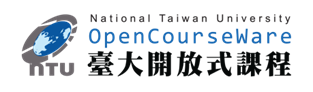 31
閩南語常見的詞尾有小稱詞尾「囝」a2、表示塊狀物體或方向的詞尾「頭」thau5、表屬性的詞尾e0（的），可以無限制的和詞幹組合成詞。
關於小稱詞尾「囝」a2，請見第八週「連音變化」講義。
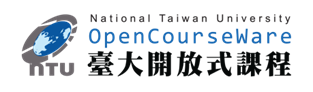 32
塊狀物體常加詞尾「頭」thau5。
「石頭」tsio  8 thau5
「拳頭」kun5 thau5
「鋤頭」ti5 thau5
「斧頭」pɔ2 thau5
「枕頭」tsim2 thau5
「日頭」dzit8 thau5（太陽）
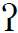 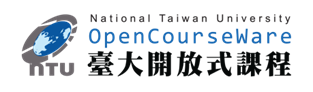 33
表示方向、方面常加詞尾「頭」thau5。
「下頭」e7 thau5（稱臺灣南部地區）
「後頭」au7 thau5（娘家）
「頂頭」tiŋ2 thau5（上面）
「角頭」kak4 thau5（方面）
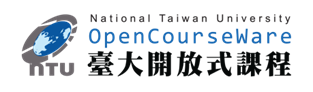 34
表屬性的詞尾e0（的）可加在形容詞、動詞、名詞後面。
形容詞：「苦e0」khɔ2 e0（苦的）、「酸e0」sŋ1 e0、「烏e0」ɔ1 e0。
動詞：「煎e0」tsian1 e0（乾煎的）、「滷e0」lɔ2 e0、「賞e0」si  2 e0（獎賞的）。
名詞：「鐵e0」thi  4 e0（鐵製的）、「布e0」pɔ3 e0、「皮e0」phue5 e0。
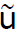 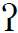 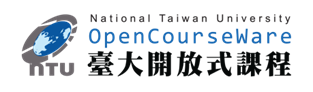 35
複合構詞
詞幹與詞幹組合成詞者，稱為複合。
複合的方式主要有五種：主謂、並列、偏正、述賓、述補。
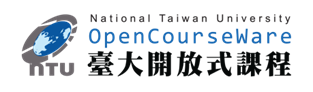 36
主謂複合詞
首音節作為主題，次音節作為評論。
「風篩」hɔŋ1 thai1（颱風）、 「天光」t   1 kŋ1（天亮）、「地動」te7 taŋ7（地震）、「風吹」hɔŋ1 tshue1（風箏）、「喙焦」tshui3 ta1（口渴）、「面熟」bin7 sik8（曾經見過面的）。
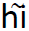 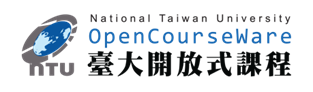 37
並列複合詞
並列的詞素之間詞性相同，語義相近、相關或相反。
語義相近者：「倚靠」ua2 kho3、「搬徙」puã1 sua2、「燒熱」sio1 lu  8（氣候溫暖的）、「歡喜」huã1 hi2（高興）、「腹肚」pak4 tɔ1（肚子）、「空縫」khaŋ1 phaŋ7（隙縫）、「吞忍」thun1 lun2（忍耐） 。
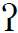 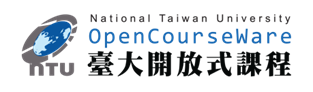 38
語義相關者：「心肝」sim1 kuã1（心腸）、「風雨」hɔŋ1 hɔ7、「鬧熱」lau7 liat8、「粗俗」tshɔ1 siɔk8、「鼻目喙」phi7 bak8 tshui3（五官）、「鹹酸甜」kiam5 sŋ1    1（蜜餞）、「五四三」gɔ7 si3 sã1（言不及義的話題）。
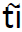 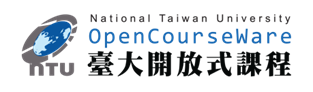 39
語義相反者：
(1)反義(antonymy)：「大細」tua7 se3（大小）、「輕重」khin1 taŋ7（斤兩）、「早慢」tsa2 ban7（一定的）、「橫直」hu   5 tit8（反正）。
(2)反向(converseness)：「買賣」be2 be7、「出入」tshut4 lip8、「往來」ɔŋ2 lai5、「翁姥」aŋ1 bɔ2（夫妻）、「兄弟」hiã1 ti7。
(3)互補(complementarity)：「死活」si2 ua  8。
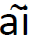 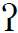 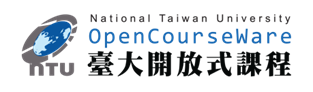 40
偏正複合詞
(1)修飾語表示中心語的性質。「大儂」tua7 laŋ5（成人）、「鹹卵」kiam5 nŋ7（鹹蛋）、「少年」siau3 lian5（年輕的）。
(2)修飾語表示中心語的質料。「藤椅」tin5 i2、「布鞋」pɔ3 e5、
   「椶龜」tsaŋ1 ku1。
 (3)修飾語表示領屬關係。「目鏡」bak8 kiã3（眼鏡）、「天公」t    1 kɔŋ1（老天爺）。
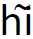 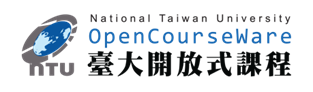 41
(4)修飾語表示用途或製作的過程。「煎匙」tsian1 si5、「算盤」sŋ3 puã5、「熨斗」ut4 tau2、「滾水」kun2 tsui2（開水）、「炒麵」tsha2      7。
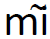 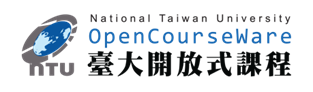 42
述賓複合詞
首音節是動詞，次音節是動作所施加或產生的對象，或表示處所，或表示施事者。
「縛骹」pak8 kha1（纏足）、「費氣」hui3 khi3（麻煩的）、「討債」tho2 tse3（浪費的）、「算命」sŋ3 miã7、「摭恨」khio  4 hun7（記恨）、「病囝」p  7 kiã2、「出家」tshut4 ke1、「上市」tsi   7 tshi7、「凝血」giŋ5 hue  4（瘀血）。
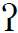 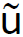 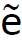 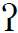 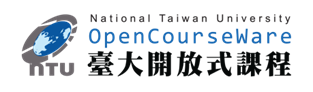 43
[Speaker Notes: （害喜）、「」]
述補複合詞
首音節是動詞，次音節是這個動作所導致的結果。次音節多為動詞或形容詞。
「講明」kɔŋ2 biŋ5（把話說清楚）、「看破」khuã3 phua3（徹底醒悟）、「看無」khuã3 bo5（輕視）、 「夢見」baŋ7     3、「放大」hɔŋ3 tua7、「改良」kai2 liɔŋ5。
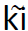 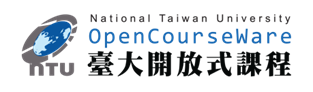 44
複雜式合成詞
如果合成詞的任何一個直接成分不止一個詞素，叫複雜式合成詞。
複雜式合成詞諸成分之間的關係可有多種，可能是重疊，可能是附加，可能是複合。
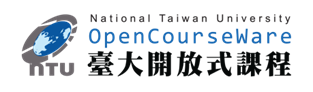 45
利用重疊方式構造複雜式合成詞，有加強語氣的效果。最常見的是「無」bo5作為修飾語，重疊加入並列結構中。
「無理無由」bo5 li2 bo5 iu5
「無煩無惱」bo5 huan5 bo5 lo2
「無聲無說」bo5 siã1 bo5 sue  4（無聲無息的）
「無暝無日」bo5 m  5 bo5 dzit8（沒日沒夜的）
「無要無緊」bo5 iau3 bo5 kin2（毫不關心的）
「無依無倚」bo5 i1 bo5 ua2（無依無靠的）
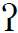 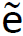 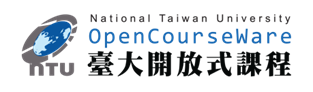 46
「應喙應舌」in3 tshui3 in3 tsi  8（頂撞回嘴）
「想東想西」si   7 taŋ1 si   7 sai1（心思太多的）
「驚東驚西」kiã1 taŋ1 kiã1 sai1（畏首畏尾的）
「想空想縫」si   7 khaŋ1 si   7 phaŋ7（心思太多、好鑽營的）
「摭頭摭尾」khio  4 thau5 khio  4 bue2（將頭尾各處收拾乾淨）
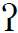 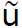 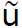 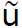 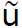 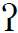 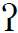 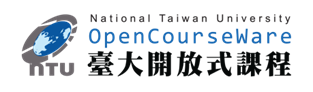 47
「大主大意」tua7 tsu2 tua7 i3（自做主張的）
「斷骹斷手」tŋ7 kha1 tŋ7 tshiu2
「滿出滿入」buan2 tshut4  buan2 dzip8（滿溢而出的）
「喝起喝倒」hua  4 khi2 hua  4 to2（隨意吆喝）
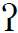 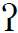 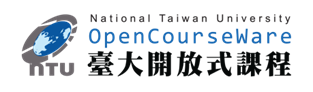 48
也可以是重疊的形式作為謂語，加入並列結構中。有加強語氣的效果。
「皮癢骨癢」phue5 tsi   7 kut4 tsi   7（自討苦吃的）
「喙笑目笑」tshui3 tshio3 bak8 tshio3（眉開眼笑的）
「骹來手來」kha1 lai5 tshiu2 lai5（毛手毛腳不規矩的）
「天大地大」t    1 tua7 te7 tua7（形容極大的）
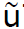 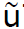 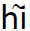 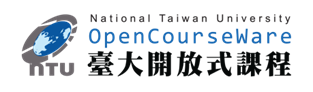 49
重疊式放在形容詞後面作為補語，產生生動譬況的效果。
「憂結結」iu1 kat4 kat4（愁眉不展的）
「燒燙燙」sio1 thŋ3 thŋ3
「燒滾滾」sio1 kun2 kun2
「利閃閃」lai7 siam2 siam2（銳利的）
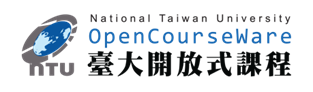 50
「平坦坦」p   5 thã2 thã2 （平坦的）
「暗摸摸」am3  bɔŋ1 bɔŋ1（伸手不見五指的）
「光映映」kŋ1 iã3 iã3（光線耀眼的）
「紅絳絳」aŋ5 kɔŋ3 kɔŋ3（很紅的）
「鬧熱滾滾」lau7 dziat8 kun2 kun2（極熱鬧的）
「清氣溜溜」tshiŋ1 khi3 liu1 liu1（很乾淨的）
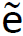 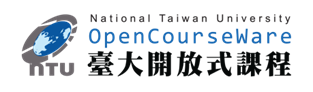 51
重疊式放在動詞前面作為狀語，產生生動描繪的效果。
「金金看」kim1 kim1 khuã3（眼睜睜的看）「颺颺飛」iã7 iã7 pue1（四處飛舞的）
「踅踅念」se   8 se   8 liam7（反覆念叨）
「拋拋走」pha1 pha1 tsau2（四處遊走）
「□□滾」tshiaŋ7 tshiaŋ7 kun2（沸騰的）
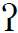 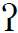 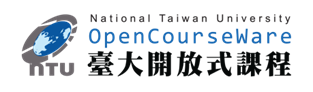 52
[附加]+詞尾（附加）
「暗頭囝」am3 thau5 a2 （傍晚）
[並列]+詞尾（附加）
「心肝頭」sim1 kuã1 thau5（心頭）
「心肝囝」sim1 kuã1 a2（心肝寶貝）
[附加]+謂（主謂）
「蠔囝煎」o5  a2  tsian1
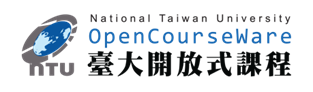 53
[附加]+正（偏正）
「錶囝帶」pio2 a2 tua3（錶帶） 
[附加]+[附加]（並列）
「有e0無e0」u7 e0 bo5 e0
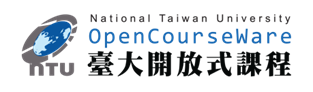 54
[偏正]+謂（主謂）
「耳空輕」hi7 khaŋ1 khin1（容易聽信人言的）
「鼎邊□」tiã2     1 so5（一種食物。烹煮時將米漿從鍋邊緩緩滑入鍋中）
「米粉炒」bi2 hun2 tsha2（炒米粉）
「白菜滷」pe  8 tshai3 lɔ2（滷白菜）
[重疊]+謂（主謂）
「儂儂好」laŋ5 laŋ5 ho2（認為每個人都好）
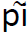 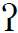 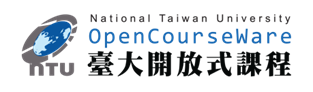 55
[[主謂]+[主謂]]（並列）
「頭眩目暗」thau5 hin5 bak8 am3（頭暈目眩）
「骹痠手軟」kha1 sŋ1 tshiu2 nŋ2（手腳酸軟）

[述賓]+[述賓]（並列）
「弄家散宅」lɔŋ7 ke1 suã3 the  8（因爭吵而致家庭破碎）
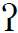 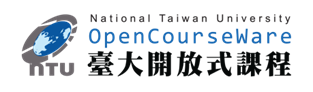 56
[偏正]+正（偏正）
「雞卵糕」ke1 nŋ7 ko1（蛋糕）
[並列]+正（偏正）
「大細目」tua7 se3 bak8（勢利眼）
「烏白講」ɔ1 pe  8 kɔŋ2
[主謂]+正（偏正）
「風飛沙」hɔŋ1 pue1 sua1（灰塵）
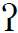 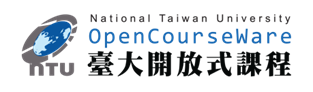 57
[述賓]+正（偏正）
「鋪面蟶」phɔ1 bin7 than1（比喻好看的門面）
「浸水蠔」tsim3 tsui2 o5（比喻好看的門面）
偏+[並列] （偏正）「好年冬」ho2     5 taŋ1（豐收年）
偏+[主謂] （偏正）
「蜀目目聶」tsit8 bak8 ni   4（一瞬間）
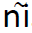 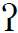 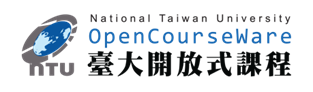 58
[並列]+[並列] （偏正）
「叔伯兄弟」tsik4 pe  4 hiã1 ti7（堂兄弟）
[偏正]+[偏正]（偏正）
「豬骹麵線」ti1 kha1      7 suã3
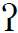 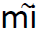 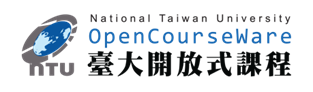 59
述+[並列]（述賓）
「鬥骹手」tau3 kha1 tshiu2（出人力幫忙）
述+[偏正]（述賓）
「討契兄」tho2 khe3 hiã1（婦女有婚外情）
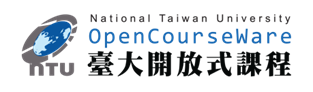 60
述+[重疊]（述補）
「行透透」kiã5 thau3 thau3（各處走遍的）
「看真真」khuã3 tsin1 tsin1（看得很清楚的）
「看現現」khuã3 hian7 hian7（明擺在眼前的）
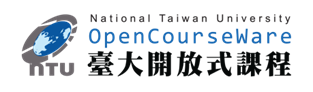 61